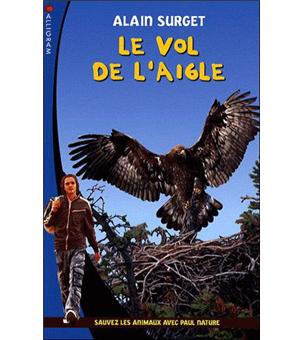 Prénom: …………….…………..Date: ………………….………….
Littérature (1)
Titre: ………………………………………………………….……
Auteur: ……………………………………………………………
http://tousmesclasseurs.eklablog.com/
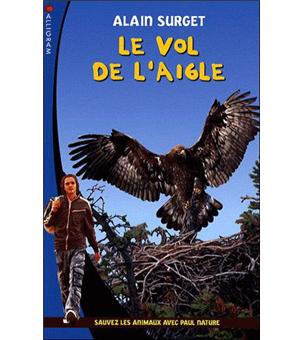 Prénom: …………….…………..Date: ………………….………….
Littérature (2)
Titre: ………………………………………………………….……
Auteur: ……………………………………………………………
http://tousmesclasseurs.eklablog.com/